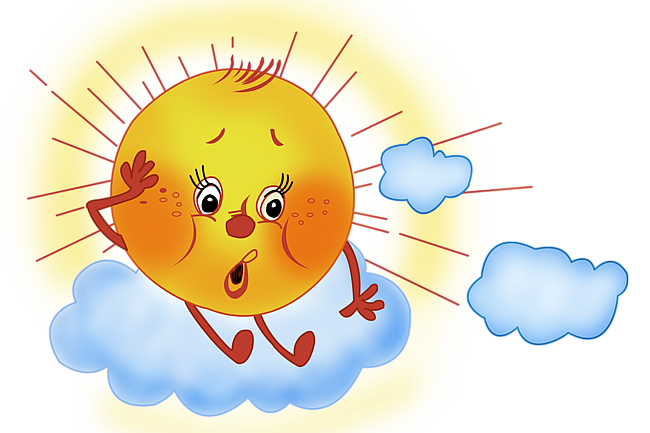 «Учимся разгадывать кроссворды»
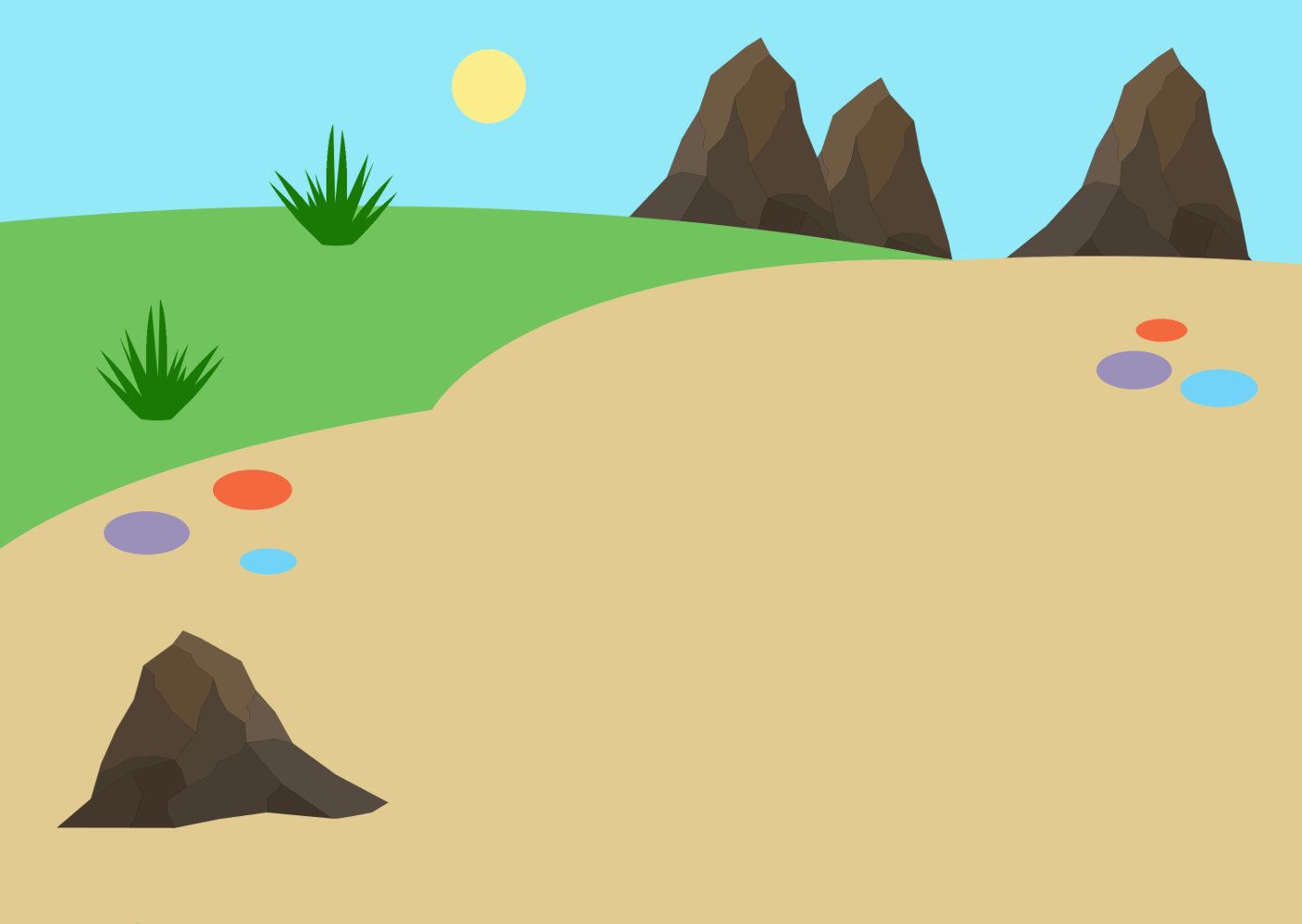 Сначала столбик рассмотри,
Потом ответь на мой вопрос:
В каких словах стоят внутри
Рот, ухо, лоб, усы и нос?
Подсказку шепчет самосвал:
 Везу я буквы всех начал.
 А буквы всех концов, друзья, 
  Уже отдельно ссыпал я.
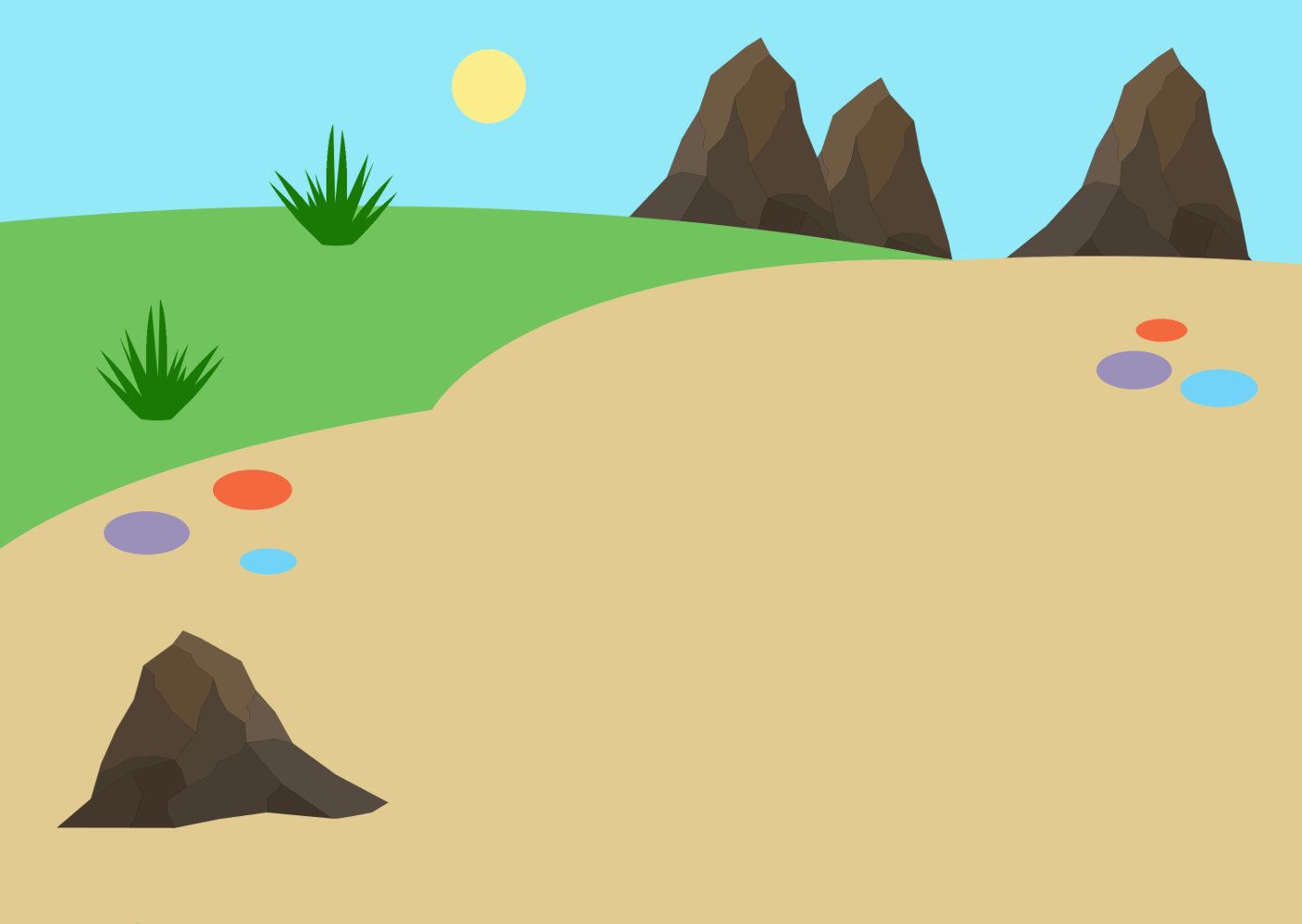 М
УХО
МОР
1
2
ВО
РОТ
А
1
2
КО
ЛОБ
ОК
1
2
Г
УСЫ
НЯ
1
2
М
Ю
НОС
ТЬ
1
2
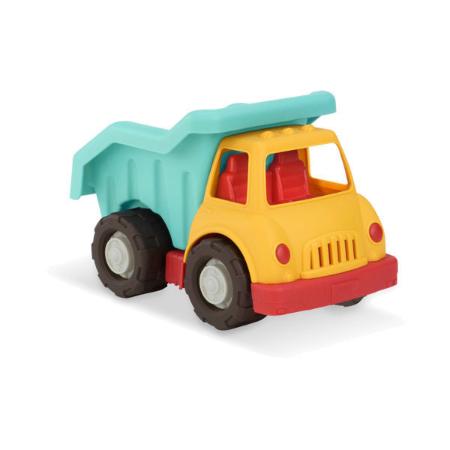 Ю
Г
ВО
КО
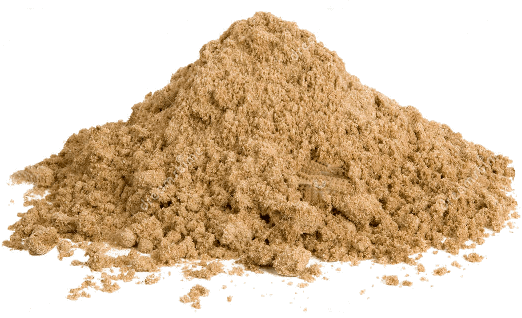 ОК
А
НЯ
МОР
ТЬ
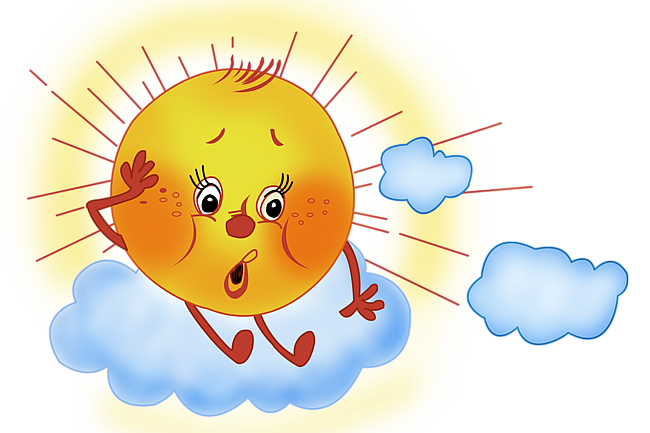 Угадай слово по первым звукам каждого предмета
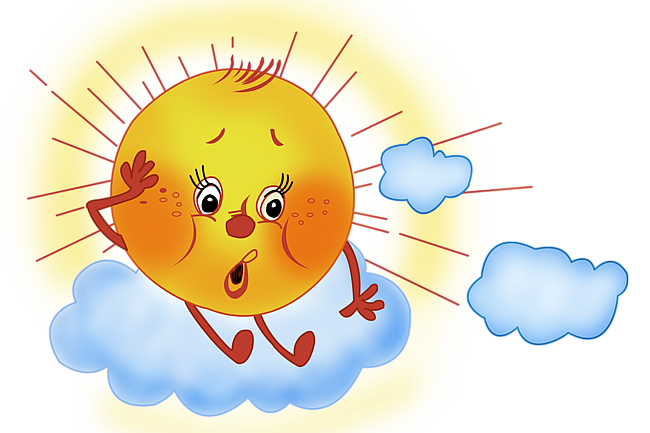 5
?
1
3
2
4
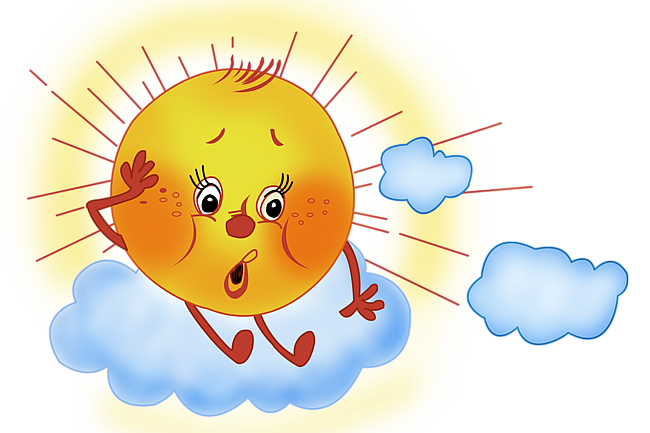 8
?
1
2
3
4
5
6
7
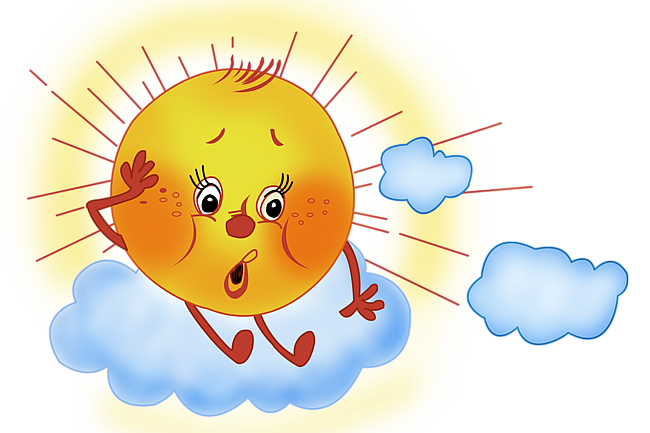 Составь слова, которые по вертикали и горизонтали  читались бы одинаково.
Р
У
К
А
У
З
1
О
2
Р
3
К
О
4
Р
5
А
6
А
Р
7
А
8
Б
9
ПОДСКАЗКА :
УЗОР
АРАБ
1
КОРА
2
3
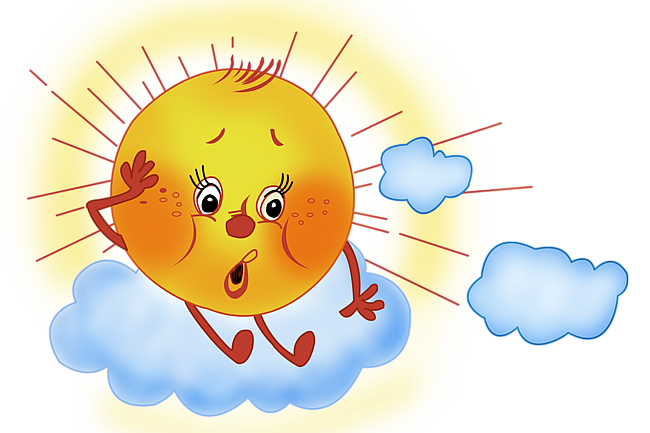 Интернет ресурсы:
http://easyen.ru/load/563-1-0-63547  МК
http://didaktor.ru/kak-sdelat-sorbonku-bolee-interaktivnoj/  автор технологического приема  Г.О.Аствацатуров https://www.detmir.ru/product/index/id/1992551/  cамосвал
https://www.pinterest.com/pin/347692033708808700/  гора
https://lekora.ibud.ua/ru/company-prais/pesok-rechnoy-lekora-stroitelnyy-1-t-lekora-4097008  песок
http://gclipart.com/wp-content/uploads/2017/05/Red-balloon-clipart-free-images-3.png  шарик
http://doschkolonok.blogspot.com/2013/03/  буква ш
http://www.zanfiz.ru/wp-content/uploads/2014/03/%D0%90%D1%80%D0%B1%D1%83%D0%B7.jpg  арбуз
http://go.mail.ru/redir?via_page=1&type=sr&redir=eJzLKCkpsNLXLy5JzMvPLkgsytYrT01NyqnUS87P1c_Iz03Vz04sKsnMy87UTSrNLsvUTWRgMDQ1MjcwMTC2MGKYlZ-_xCRT1OTsq_-c5qunXwQAeB0dBQ  буква а
http://tapenik.ru/dizain/ar.png  буква р
https://www.quia.com/files/quia/users/kirsiss1/Alphabet/image_f.png  буква a
http://e-news.su/uploads/posts/2015-02/1424784430_raketta_4.png  ракета
http://atlant-sport.ru/uploads/main_product_146427323962737800.jpg  флажки
http://moipetelki.ru/wp-content/uploads/2012/03/scarf2.jpg  шарф
https://arhivurokov.ru/multiurok/html/2017/01/05/s_586e9bdc6f2a9/s520366_2_1.jpeg  иголки
https://4vector.com/i/free-vector-fresh-fruit-vector_004264_05/Stock%20Vector%20-%20Realistic%20Fruit/Realistic%20Fruit4.jpg   груша
http://img1.liveinternet.ru/images/attach/c/2/69/330/69330742_64700091304257.jpg  рыбка
http://vospitatel.com.ua/images/u/ulitka-3god.jpg  улитка
http://server2.rf-sp.ru/forum/avatars/nnsp/avatar_18757_1480150794.png  котик
http://img.happy-giraffe.ru/thumbs/580x1000/10378/ce0b8a92da8edeecb16aa9aebc179ea7.png  буква г
http://nattik.ru/wp-content/uploads/2011/10/bukva_i.jpg  буква и
http://900igr.net/datai/russkij-jazyk/Glasnye-bukvy/0001-011-Veselye-glasnye.jpg  буква у
http://go.mail.ru/redir?via_page=1&type=sr&redir=eJzLKCkpsNLXT0ktS8xPykxJ1Csq1S8tyiwuKCpNSc1LzsxK1M_KLMsvyctP1c1L1E0qzS4r1c3WZ2AwNDUyNzAxMTYxZti2v3Hew7CuTL13H5rkferXAgAllx_C  буква к
http://cs617226.vk.me/v617226824/ae0c/Kw-Bp7aCx7Y.jpg  игрушки